GCSE Geography 
Learning Journey
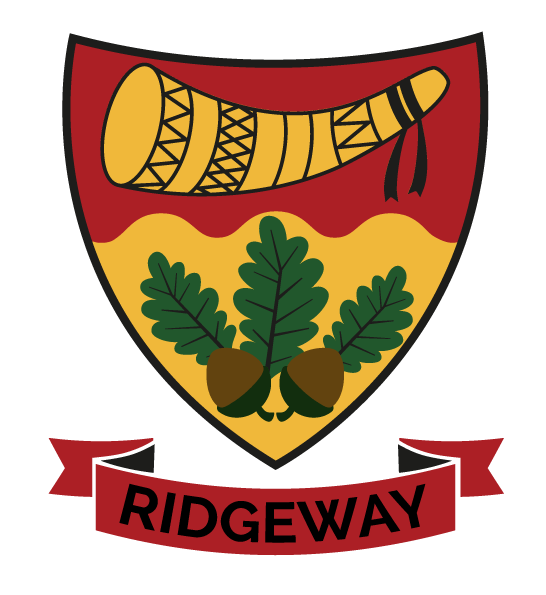 Identifying and understanding customer needs
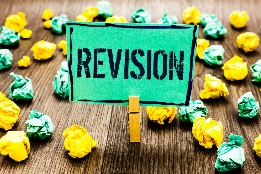 Revision for Papers 1, 2 and 3
Recap Geographical Skills
Pre-release focus and Skills
Extended focus on Energy Resources
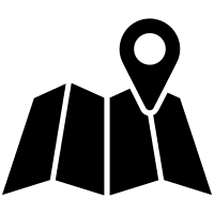 Research and Exam skills based on this year’s Pre-release
Revisit Local Fieldwork
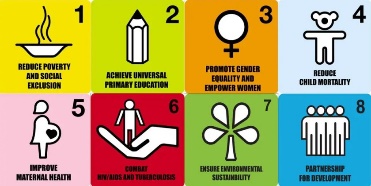 Patterns of Energy consumption
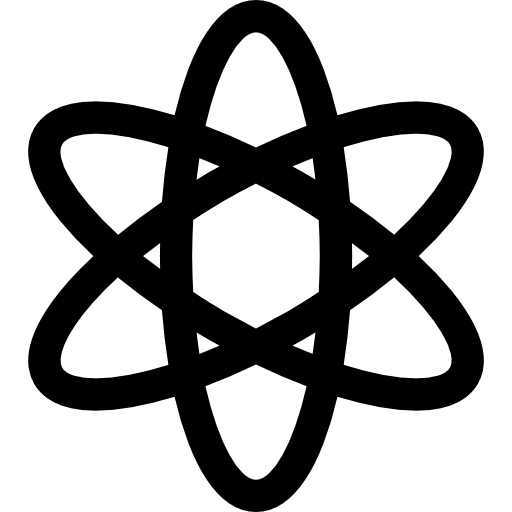 Topic 11.3 Resource Management
Population and Development
Development Indicators
Topic 11.2 Development
Renewable and Non-renewable Resources
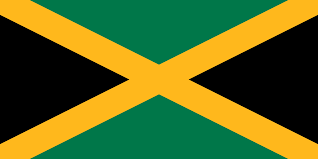 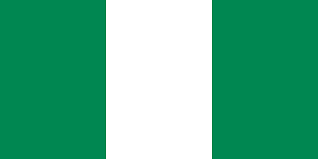 Case Study of Nigeria
Topic 11.2 Urbanisation (Bristol)
Revisit Rio de Janeiro and Urbanisation
Tourism as an Economic activity
Jamaica as a Tourist destination
Local Human Fieldwork to Stratford-upon-Avon
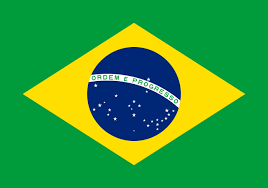 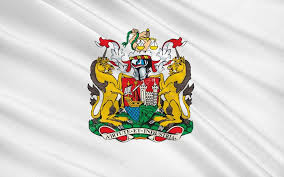 Growth and Challenges of Bristol
YEAR
11
Topic 11.1 Urbanisation (Rio de Janeiro)
Physical Processes of Weathering, Erosion and Deposition
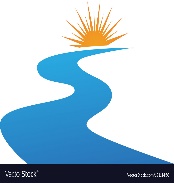 Managing Rivers
Topic 10.4 River Landscapes
Managing Ecosystems
Growth and Challenges of Rio de Janeiro
Local Physical Fieldwork to River Arrow
Landforms of Erosion and Deposition (3 courses of a River)
Case Studies of the River Tees and Severn
Human impacts on Ecosystems
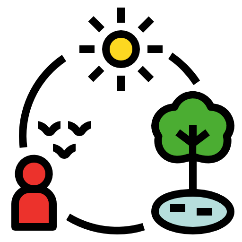 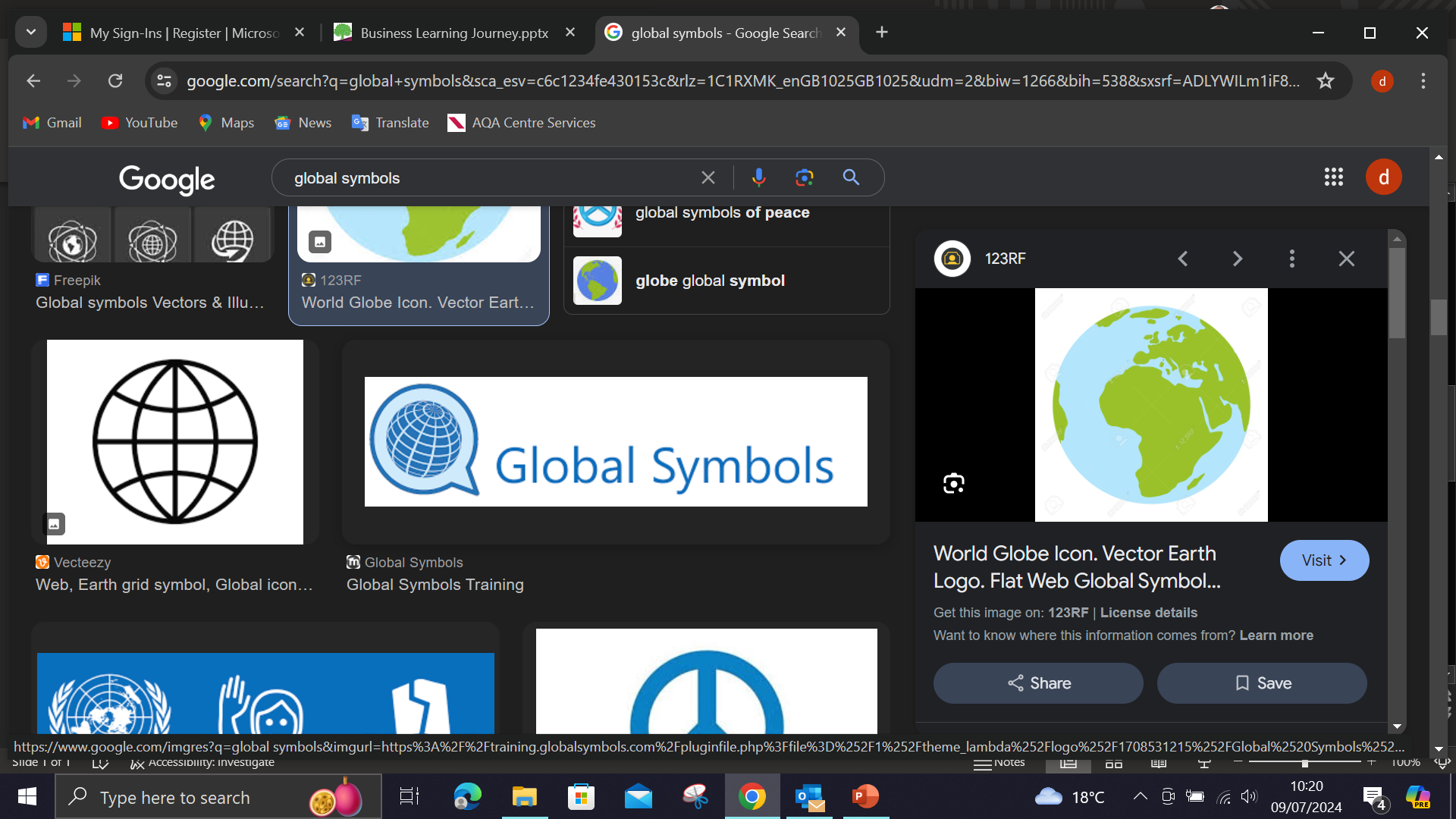 The Rainforest Ecosystem
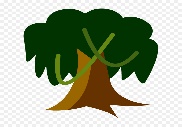 Global Ecosystems
Topic 3.1.2 Section B 
Ecosystems
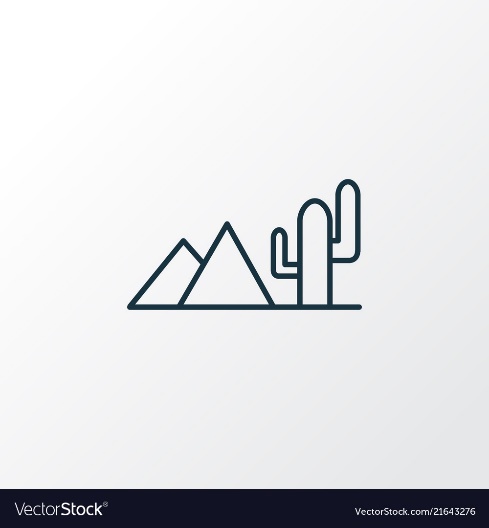 The Desert Ecosystem
Case Studies of Lyme Regis and Holderness
Local UK Ecosystems
Topic 3.1.1 Section C
 Coastal Landscapes
Landforms of Erosion and Deposition
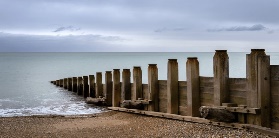 Managing Climate Change
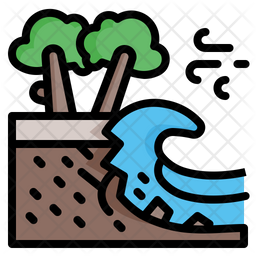 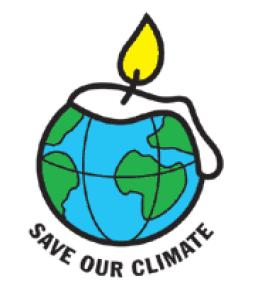 Managing Coastal Erosion (Hard and Soft Engineering)
Physical Processes of Weathering, Erosion and Deposition
Topic 3.1.1  Section A 
The Challenge of Natural Hazards
Impacts of Climate Change
Case studies of Nepal and Chile
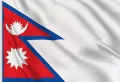 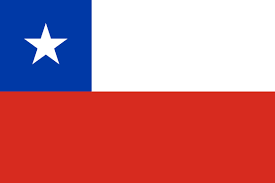 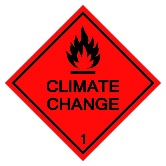 YEAR
10
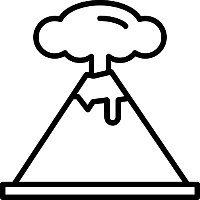 Natural and Human causes of Climate Change
Managing Earthquakes and Volcanoes
Physical causes of Earthquakes and Volcanoes